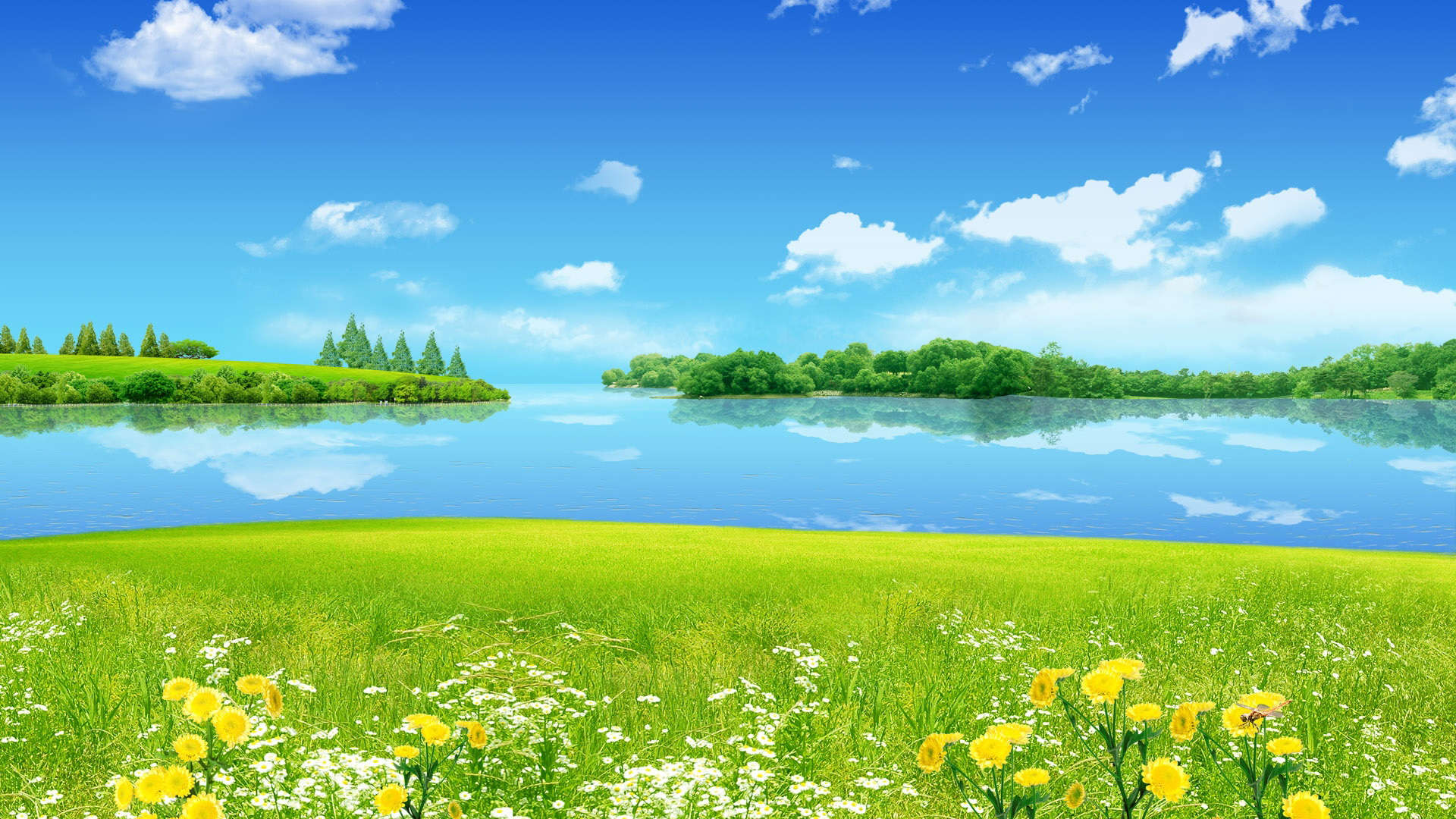 Веселая физкультура
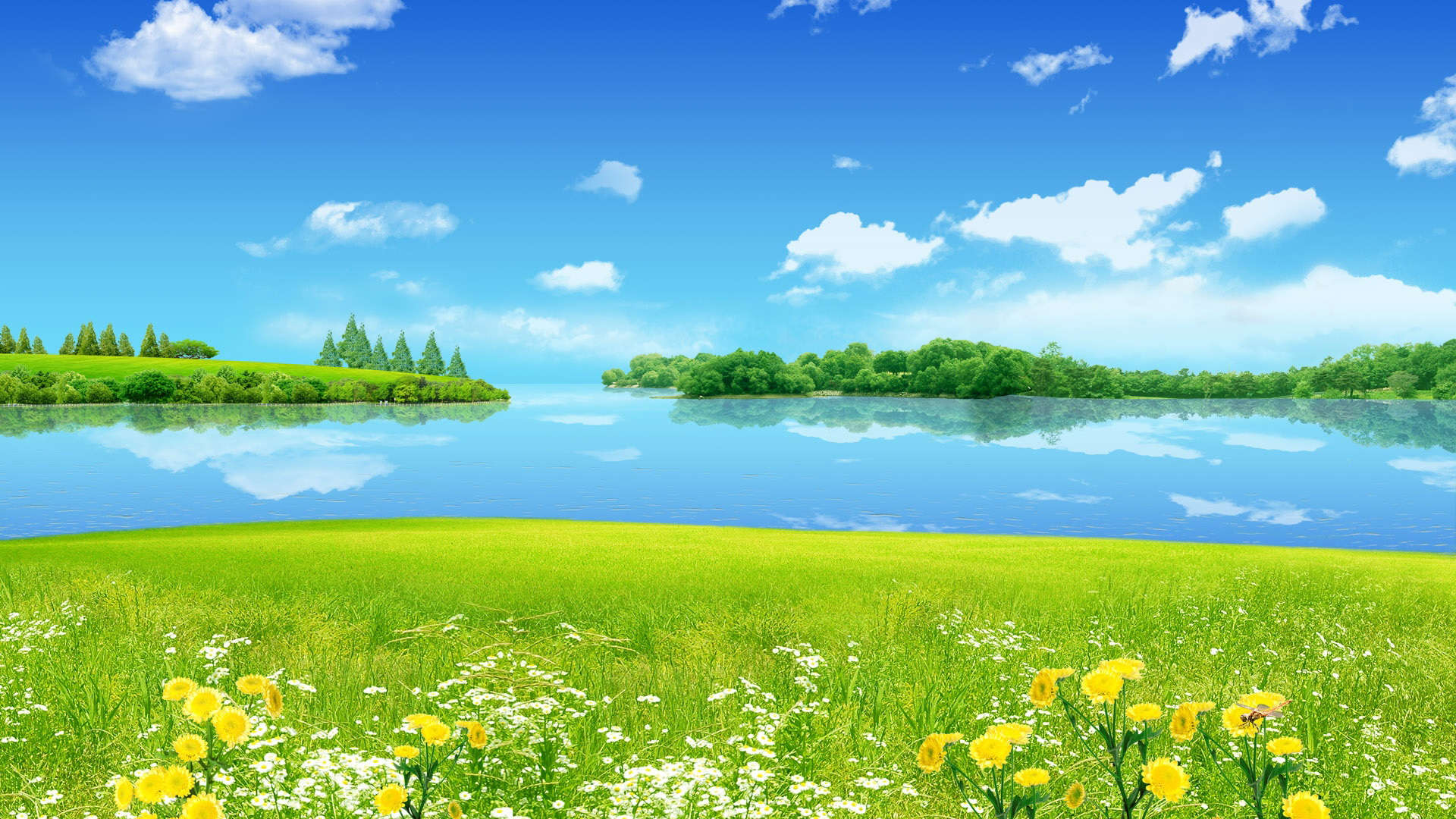 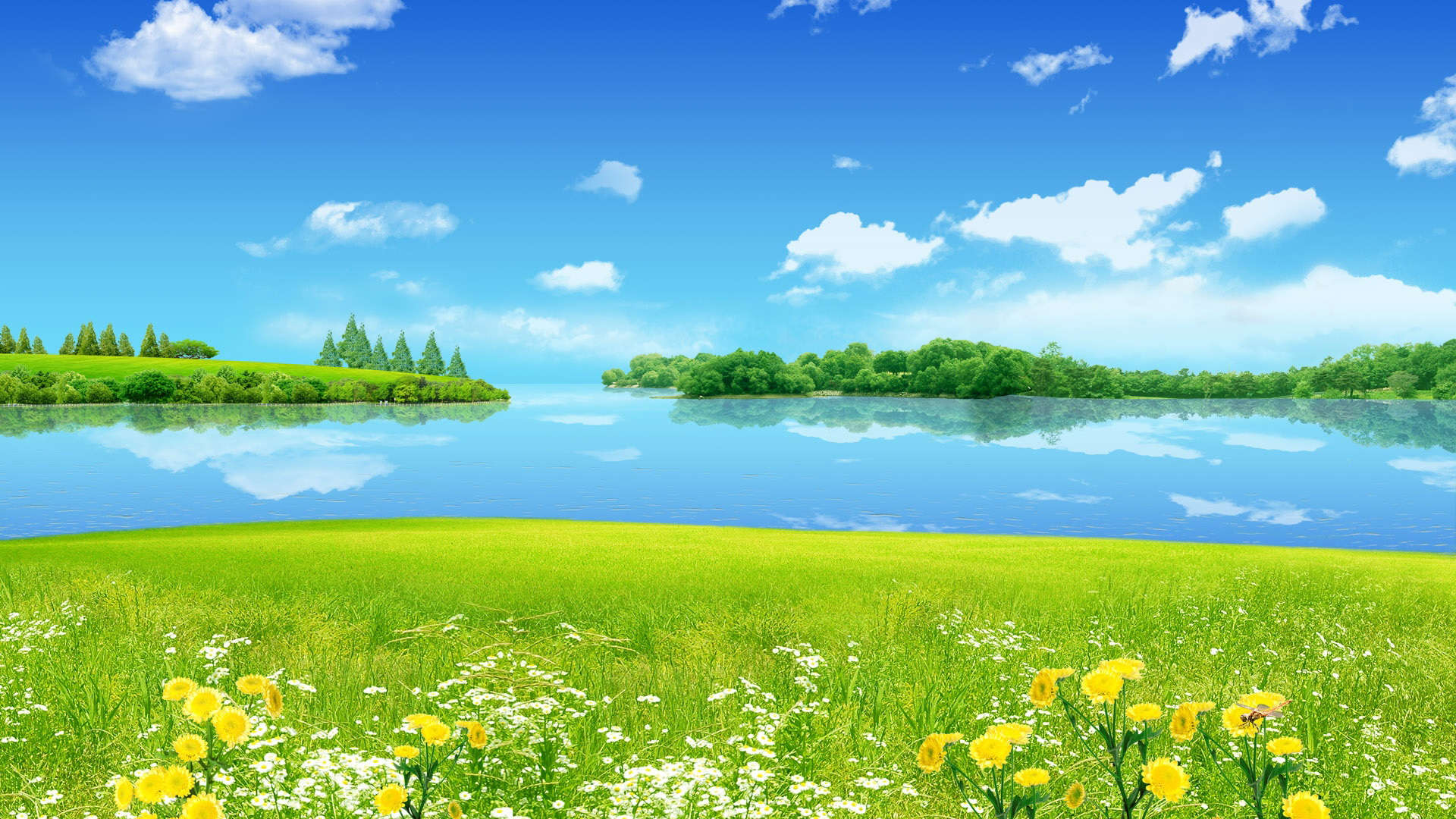 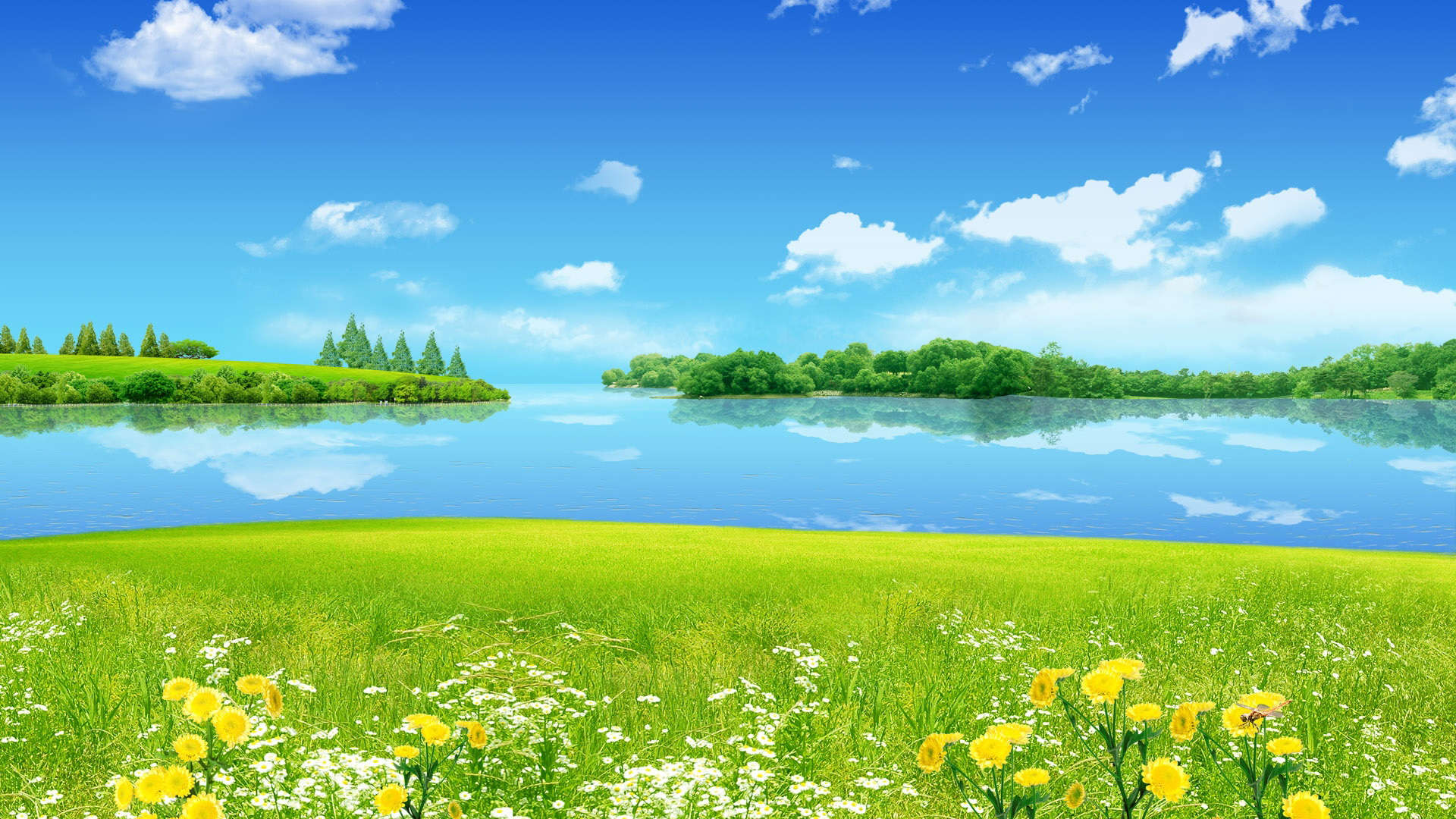